Oběhová soustava 2
Krev a její deriváty 
    ( složení, funkce)

Srdce
    (stavba, funkce)

Tělní oběhy
Bílé krvinky-leukocyty
Granulocyty- hrubý povrch
a/ neutrofily-nejpočetnější, jsou přitahovány látkami, které produkují , bakterie pohlcují
     a pomocí chem.látek je ničí
b/ eozinofily- ničí v krvi cizí bílkoviny
c/ bazofily- produkují heparin, který brání srážení krve v cévách a jejich ucpávání

Agranulocyty-hladký povrch
a/ lymfocyty-produkují protijedy proti chem.látkám tvoř. Bakteriemi-tzn. stálé udržování imunity
b/monocyty- popeláři odstraňující buňky poškozené útokem bakterií
Leukocyty-počet 10 000/mm³ krve
Jsou to útvary zodpovědné za obranu organismu proti vetřelcům-viry, bakterie
Dělíme na -granulocyty (75%)
                 -agranulocyty (25%)
Krevní destičky- trombocyty
Trombocyty jsou nepravidelné útvary zajišťující ochranu proti ztrátám krve při poškození cévy. Při poškození cévy se rozbíjejí o její okraj a uvolňují látku tromboplastin. Ta je lepí k sobě. Současně z krevní bílkoviny fibrinogenu se stává fibrin, který tvoří sítě a těmi jsou červené krvinky zachyceny.
Počet- 300 tisíc/mm³ krve
Žijí 10 dní
Krvetvorba
V dospělosti probíhá tvorba červených a bílých krvinek a krevních destiček v:
lebka
krč.obratle
klíční kosti
žebra
hrud.kost
pánev
kříž.kost
+část bílých krvinek slezina a mízní uzliny
Krevní skupiny
Existují 4 krevní skupiny-A,B,AB,O-lišící se podle tzv. antigenu, tj,znaku na povrchu červ.krvinky.Pokud dojde k transfuzi krve od nevhodné skupiny, krev koaguluje( sráží se) a ucpává cévy.
Kompaktibilita krevních skupin-viz. tabulka
Skupina O-univerzální dárce/skupinaAB-univerzální příjemce
Další charakteristikou je Rh faktor- 85% lidí je Rh+,15% je Rh-
Choroby krve
Anémie-chudokrevnost- nedostatek erythrocytů
Srpkovitá anémie- červené krvinky mají špatný tvar-genetická podmíněnost
Hemofilie-špatná srážlivost krve(modřiny, krvácivost)- genetická podmíněnost
Hypervolémie, hypovolémie-malé, velké množ.krve
Sepse-otrava krve způsobená jedy z bakterií
Leukémie- kostní dřeň produkuje příliš velké množství leukocytů, které jsou navíc nefunkční- vzniká anémie, špatná srážlivost a neschopnost bránit se infekcím
HIV- virus napadá lymfocyty, které nedokáží odhalit a zničit bakterie a člověku selhává imunita
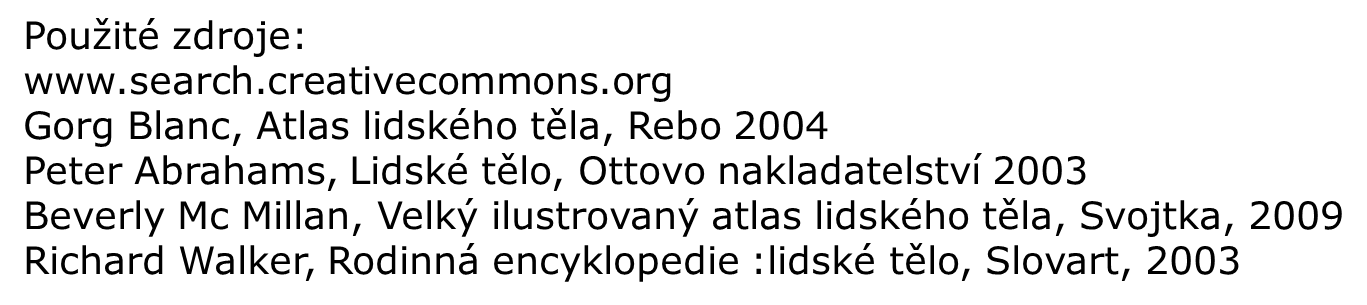